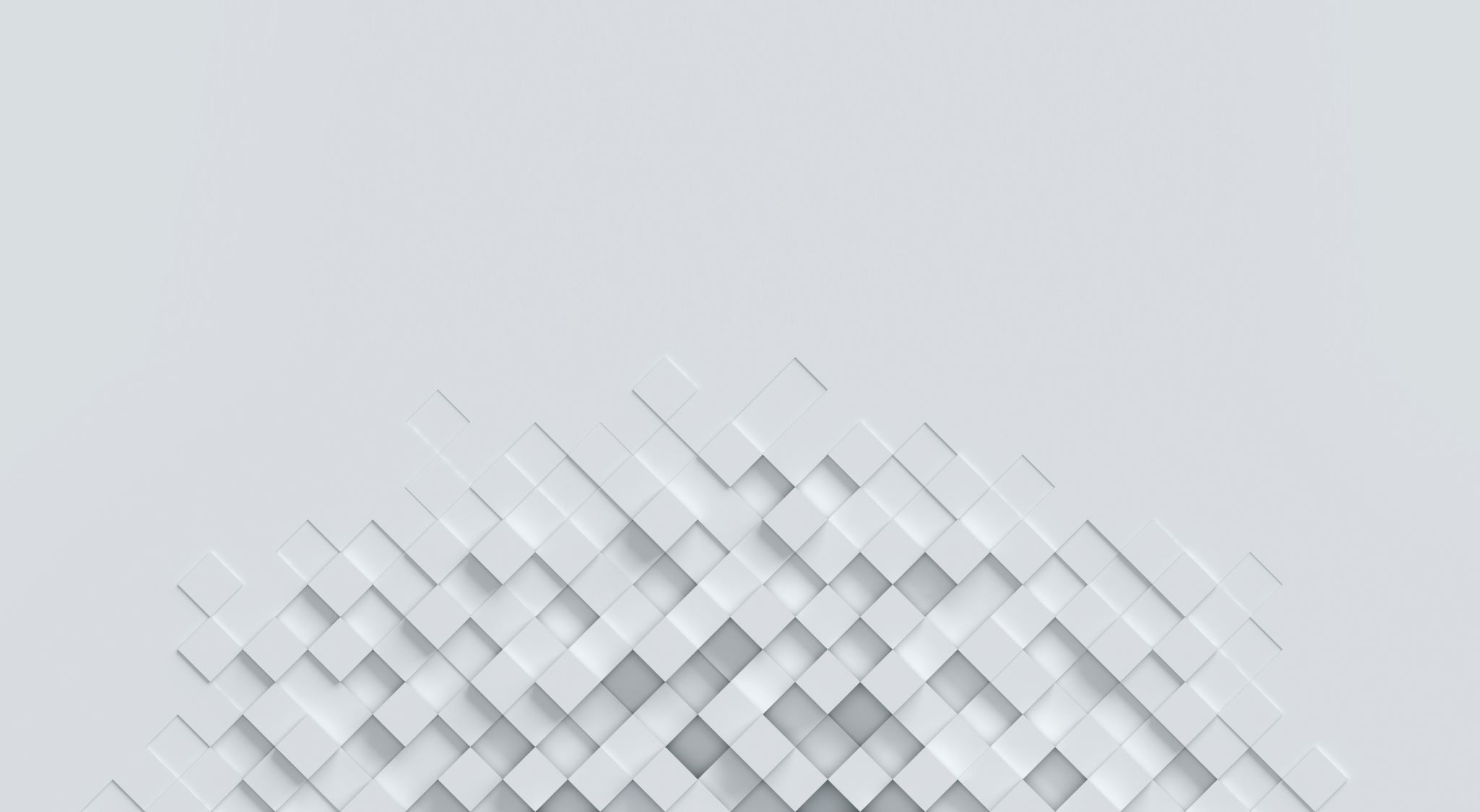 微課程設計與製作
李燕秋 （燕秋老師教學頻道）
[Speaker Notes: 1. 2.微課程之簡報設計技巧 3.如何錄製微課程(officemix , evercam) 4.課程結構安排 5.將課程上傳至教學平台]
微課程的設計觀念
微課程之簡報設計技巧
錄製時的注意事項
將課程上傳至教學平台